Seminar 8  Digital Communication and Signal Processing
Ruohan Zhang

Ruohan.Zhang.1@warwick.ac.uk

Department of Computer Science, University of Warwick

04/03/2024
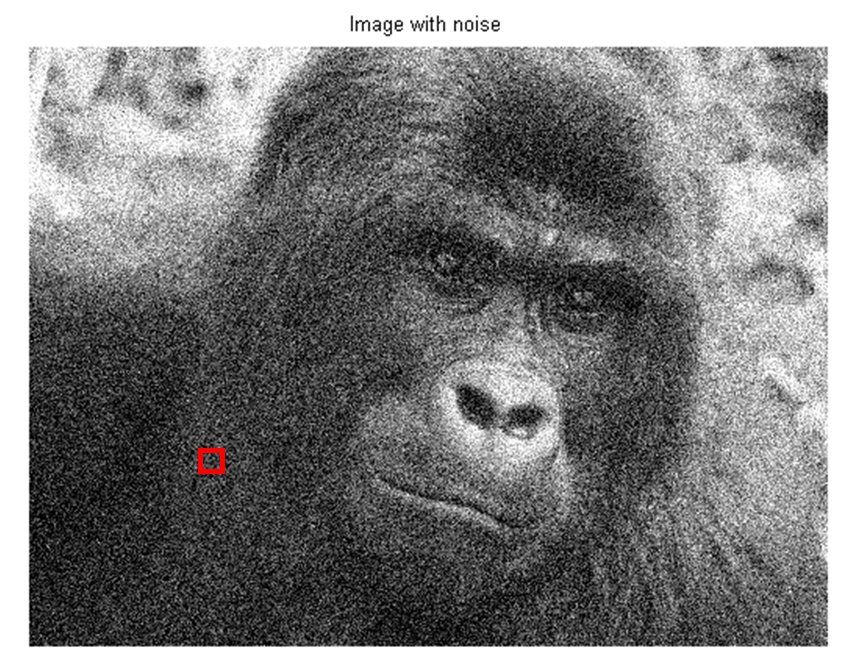 Design a Wiener filter to clean the image.
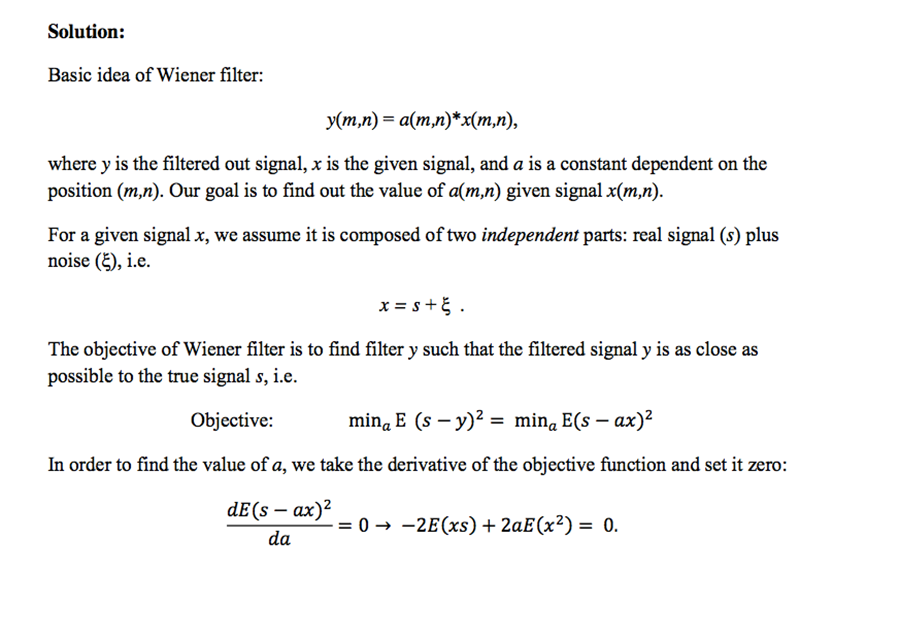 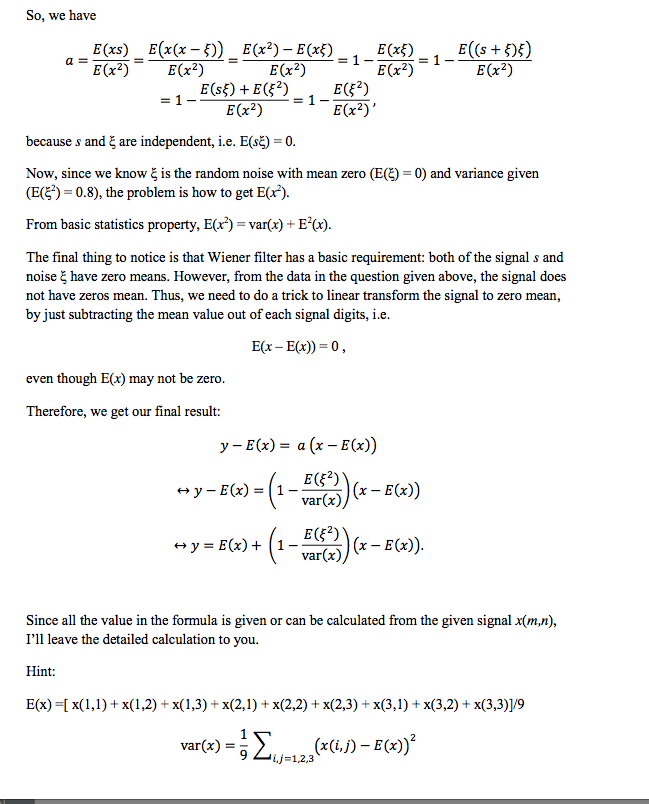 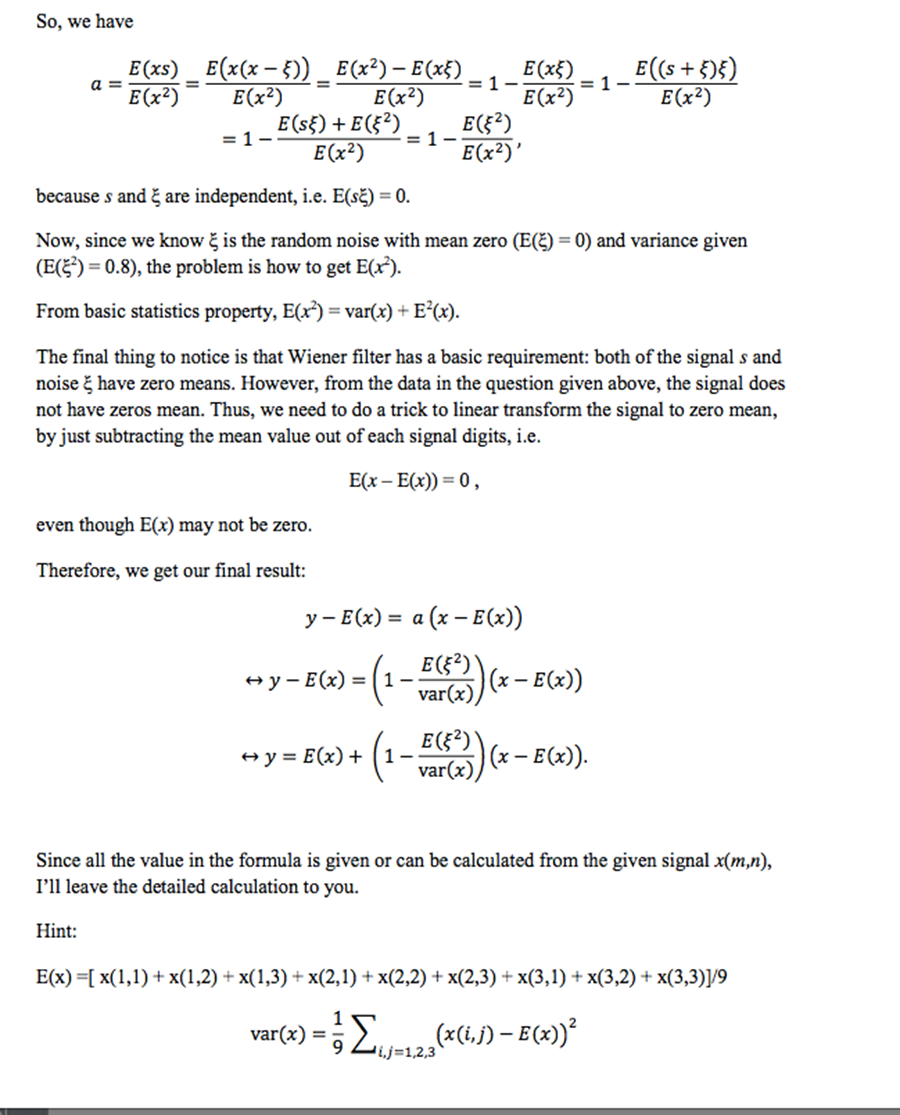 Find the grayscale value at position (2,2) after applying a 3 by 3 Wiener filter.
Remove the noise using the wiener2 function.

K = wiener2(J,[3 3]);  

% J is the input image with added Gaussian Noise
% [3 3] is the Neighborhood size, specified as a 2-element vector [m n] where m is the number of rows and n is the number of columns.
Large M and N reduce noise, but blur the photo.
Small M and N will not affect noise. 
Optimal window size should be used.
How to seek the optimal neighbourhood size is worth thinking about.